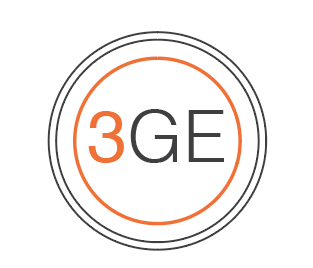 3GE, LLC
Coaching and range experience in USA and overseas
Range consulting, design and build services
International Bunker, Trap, Skeet, Sporting Clays and Overlays
Maintenance Services
3GE, LLC - Past Projects
Built bunker at Ft Worth Trap and Skeet; new design, installation
5 bunkers at USA Shooting Olympic Training Center – COS
Consulted on layout and design for 4 bunkers at Hillsdale College
Upgrade and maintenance at Texas A&M – College Station 
Upgrade at North Mountain – PA – USA Shooting Certified Training Center
Metal bunker design and build at Minute Man Sportsman’s Club for New England Junior Shooting Sports (NEIJSS) a USA Shooting Certified Training Center
Consulted on build for Chad Wittenberg bunker – TN – USA Shooting Certified Training Center
Mini Bunker build and grant program in PA
Designing new ATA house in kit form for release in 2023 
In negotiations for 3 new bunkers for 2023
Fort Worth Trap and Skeet Bunker
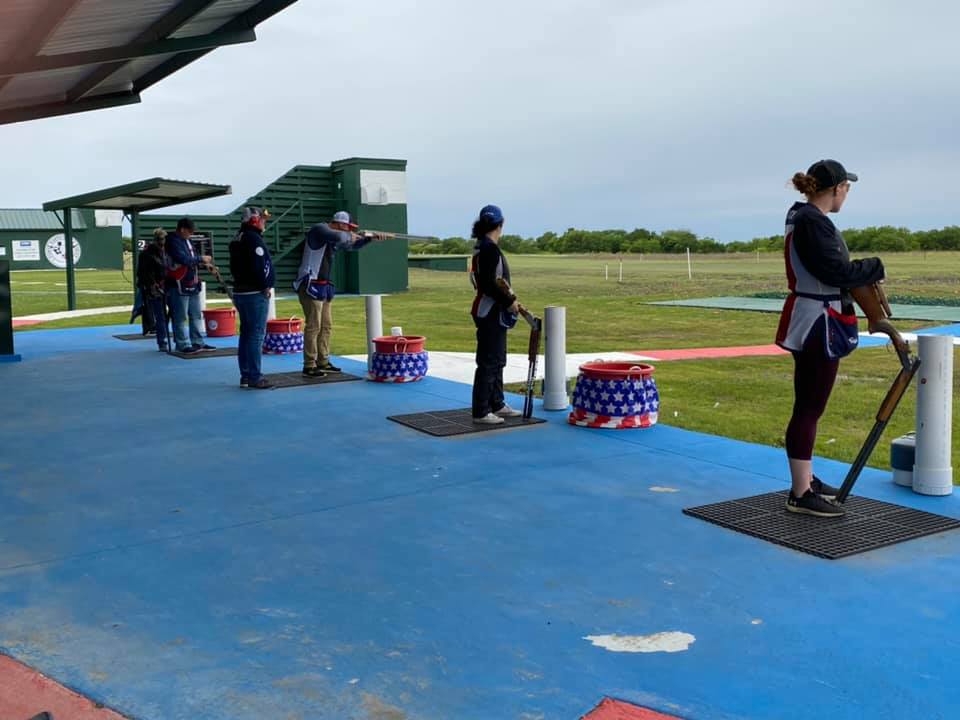 Fort Worth Trap and Skeet Bunker
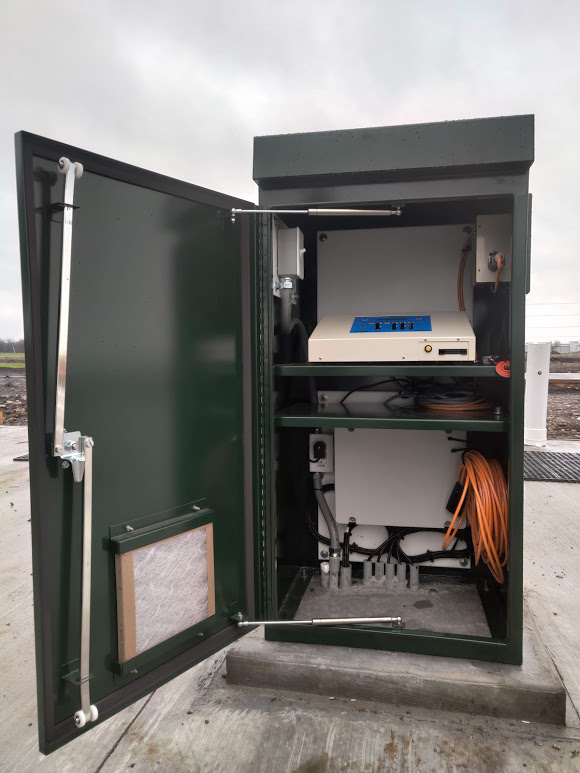 Fort Worth Trap and Skeet Bunker
Fort Worth Trap and Skeet Bunker
USA Shooting Olympic Training Center Bunker – Colorado Springs
NEIJSS Bunker - Massachusetts
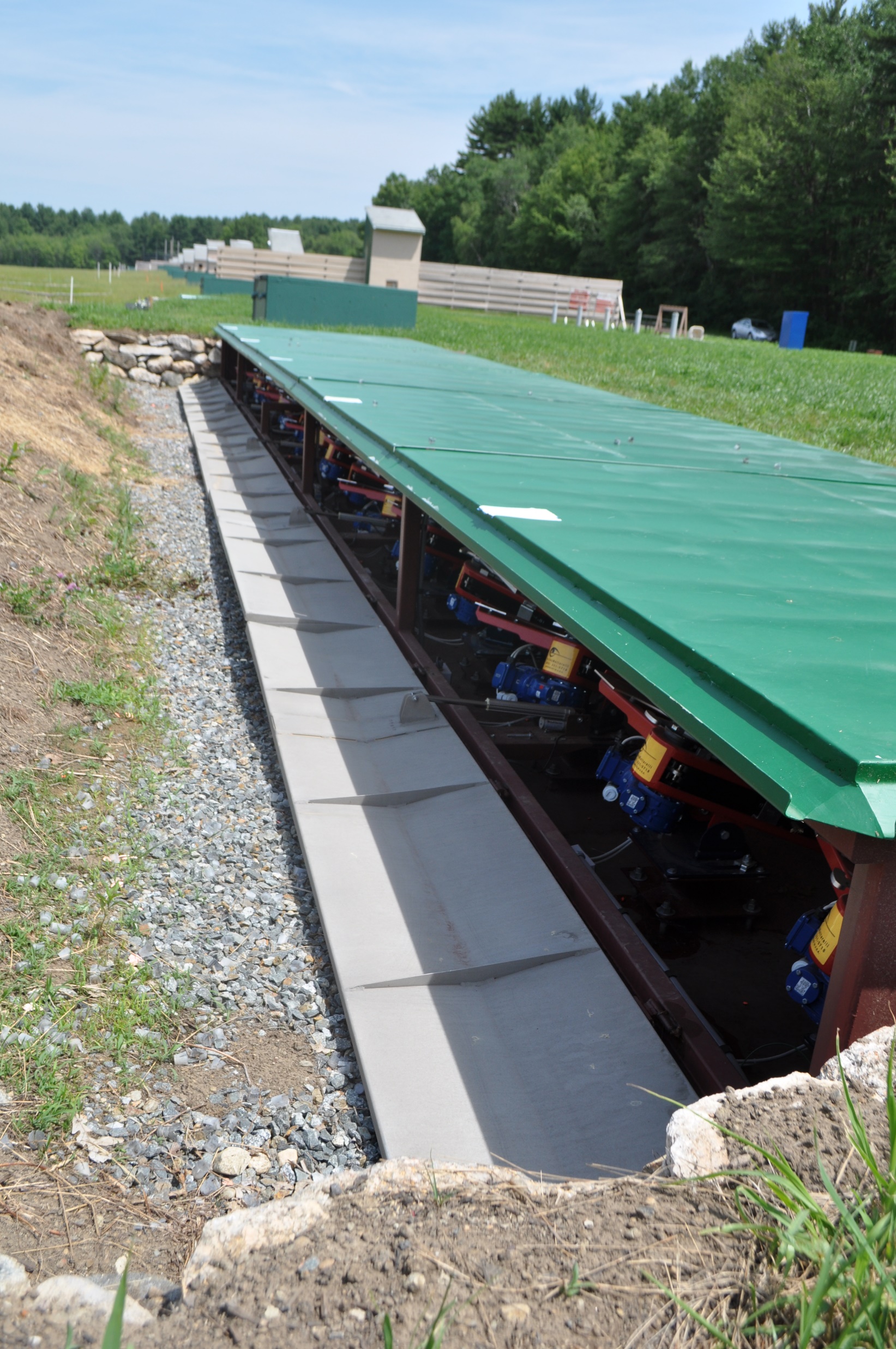 NEIJSS Bunker
NEIJSS Bunker - Massachusetts
NEIJSS Grant Program